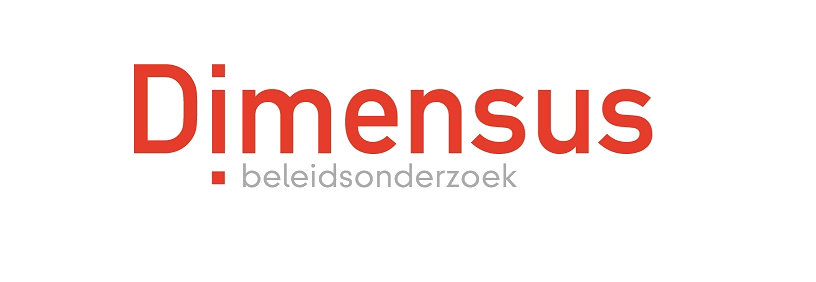 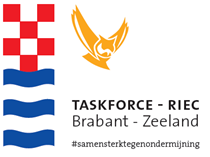 Leefbaarheid en veiligheid in het buitengebied van
Land van Cuijk

2021
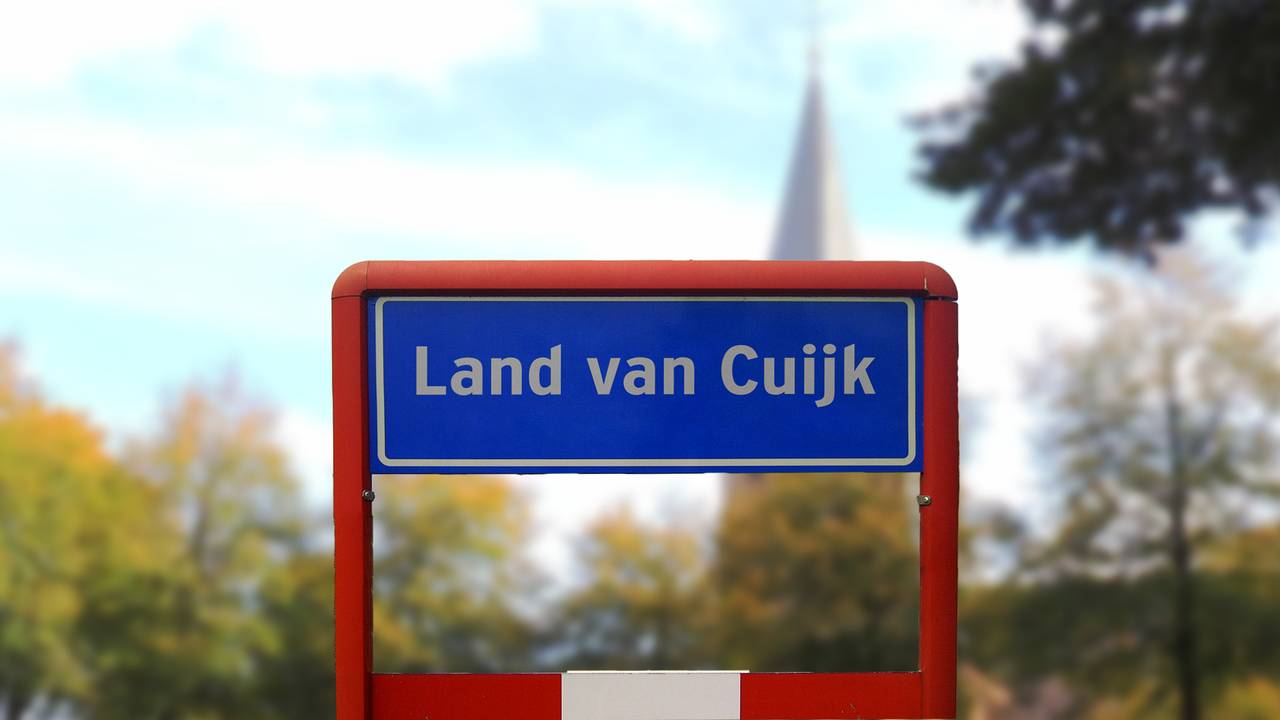 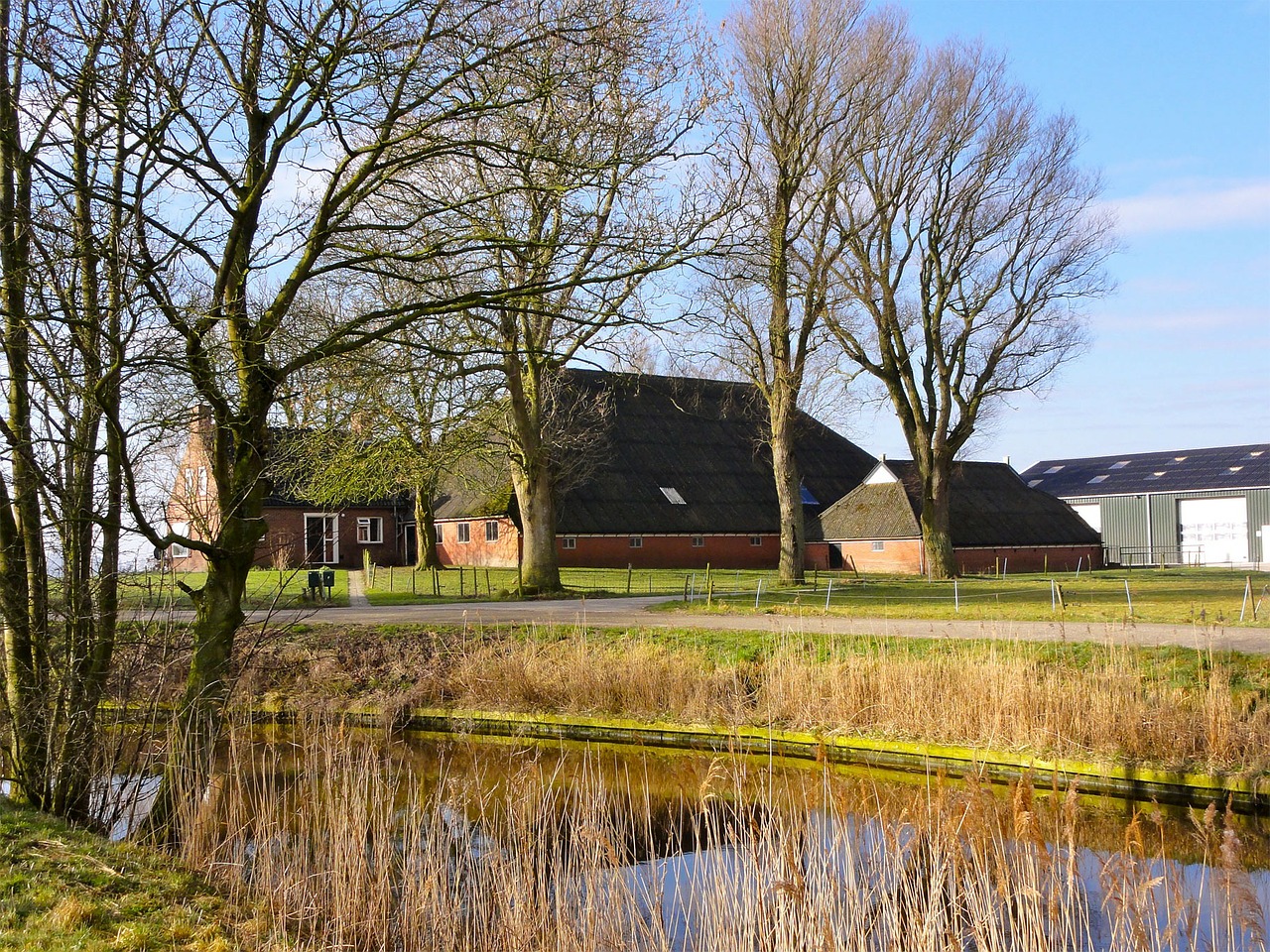 Leefbaarheid en veiligheid in het buitengebied – Land van Cuijk 2021
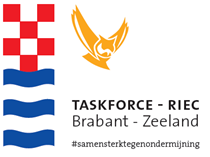 Leefbaarheid
Opzet van het onderzoek
Respons
Belangrijkste uitkomsten
Wat hiermee te doen
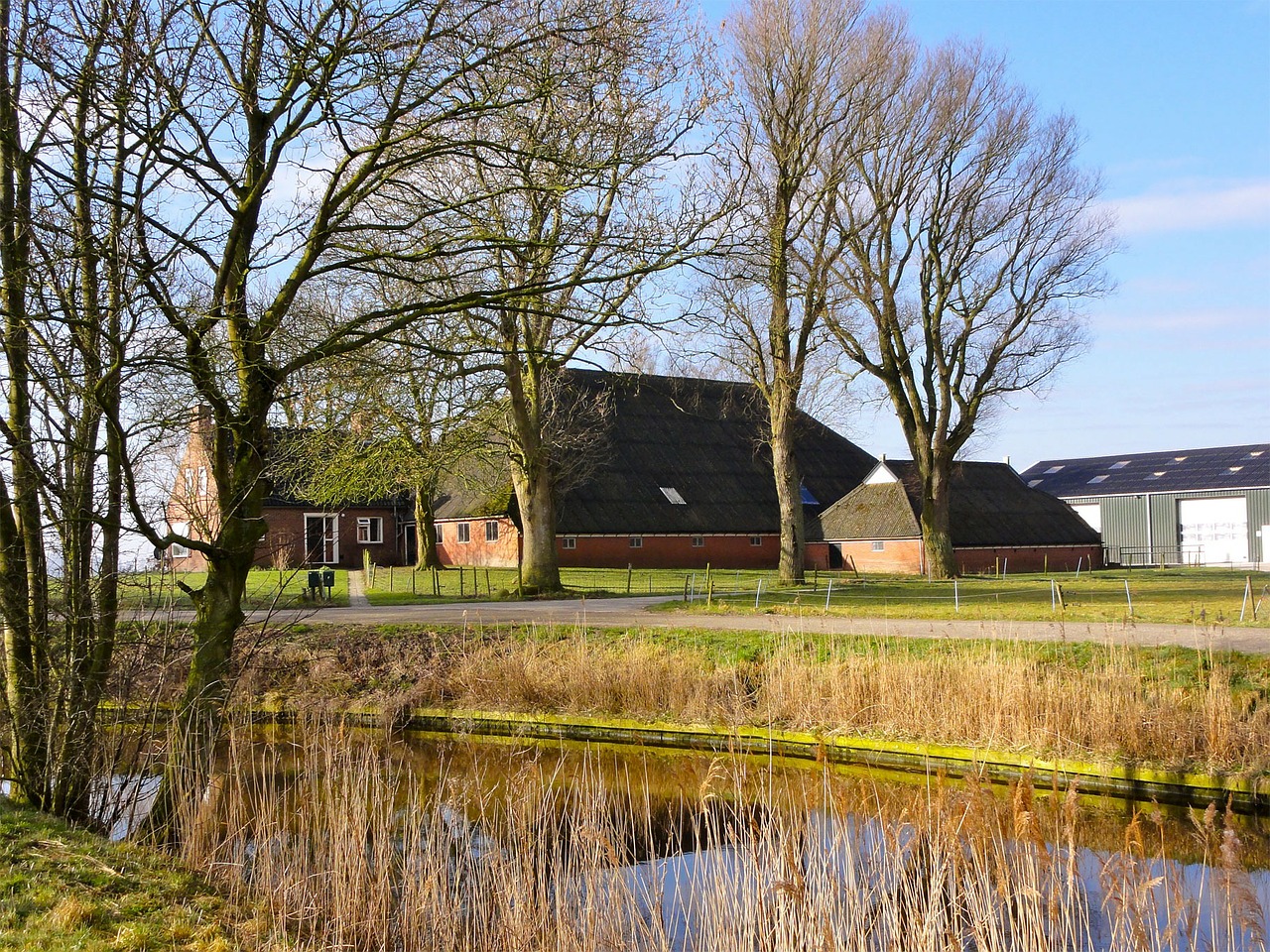 2
Leefbaarheid en veiligheid in het buitengebied - Land van Cuijk 2021
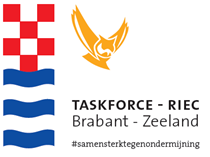 De leefbaarheid in de buurt
3
Leefbaarheid en veiligheid in het buitengebied - Land van Cuijk 2021
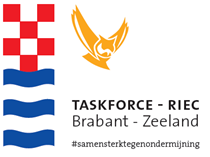 Ontwikkeling van de buurt
4
Leefbaarheid en veiligheid in het buitengebied - Land van Cuijk 2021
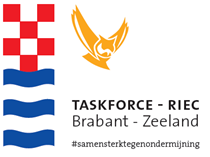 Inzet voor de buurt
5
Leefbaarheid en veiligheid in het buitengebied - Land van Cuijk 2021
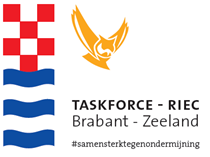 Sociale kwaliteit
6
Leefbaarheid en veiligheid in het buitengebied - Land van Cuijk 2021
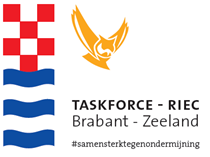 Veiligheidsbeleving
7
Leefbaarheid en veiligheid in het buitengebied - Land van Cuijk 2021
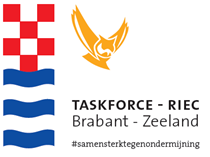 Veiligheidsbeleving
8
Leefbaarheid en veiligheid in het buitengebied - Land van Cuijk 2021
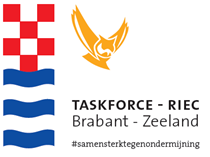 Overlast in de buurt
9
Leefbaarheid en veiligheid in het buitengebied - Land van Cuijk 2021
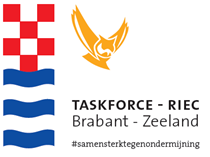 Overlast in de buurt
10
Leefbaarheid en veiligheid in het buitengebied - Land van Cuijk 2021
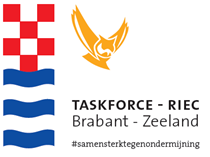 Slachtofferschap
11
Leefbaarheid en veiligheid in het buitengebied - Land van Cuijk 2021
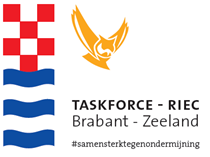 Aangiftebereidheid na slachtofferschap
12
Leefbaarheid en veiligheid in het buitengebied - Land van Cuijk 2021
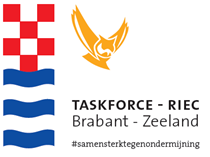 (Extra) veiligheidsmaatregelen
13
Leefbaarheid en veiligheid in het buitengebied - Land van Cuijk 2021
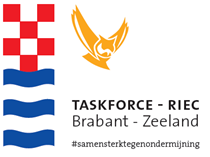 Verdachte / illegale activiteiten
14
Leefbaarheid en veiligheid in het buitengebied - Land van Cuijk 2021
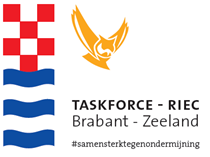 Verdachte / illegale activiteiten
15
Leefbaarheid en veiligheid in het buitengebied - Land van Cuijk 2021
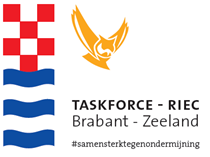 Verdachte / illegale activiteiten
16
Leefbaarheid en veiligheid in het buitengebied - Land van Cuijk 2021
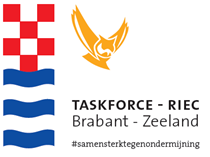 Reacties op verdachte / illegale activiteiten
17
Leefbaarheid en veiligheid in het buitengebied - Land van Cuijk 2021
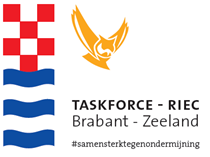 Melding van verdachte/illegale activiteiten
18
Leefbaarheid en veiligheid in het buitengebied - Land van Cuijk 2021
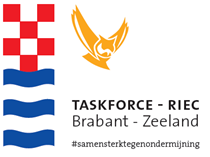 Persoonlijke benadering
19
Leefbaarheid en veiligheid in het buitengebied - Land van Cuijk 2021
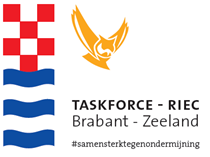 Melding van persoonlijke benadering
20
Leefbaarheid en veiligheid in het buitengebied - Land van Cuijk 2021
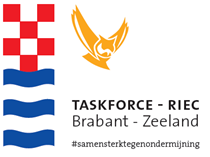 Overleg met buurtgenoten
21
Leefbaarheid en veiligheid in het buitengebied - Land van Cuijk 2021
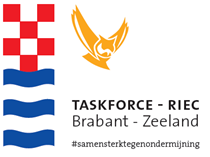 Kans op betrokkenheid
22
Leefbaarheid en veiligheid in het buitengebied - Land van Cuijk 2021
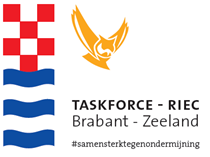 Rol van de gemeente en de politie
23
Leefbaarheid en veiligheid in het buitengebied - Land van Cuijk 2021
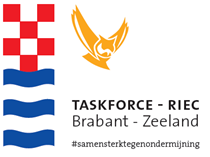 Beoordeling gemeente en politie
24
Leefbaarheid en veiligheid in het buitengebied - Land van Cuijk 2021
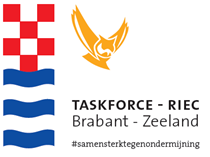 Klacht / melding bij de politie
25
Leefbaarheid en veiligheid in het buitengebied - Land van Cuijk 2021
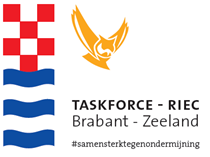 Bekendheid en gebruik van (buurt)initiatieven
26
Leefbaarheid en veiligheid in het buitengebied - Land van Cuijk 2021
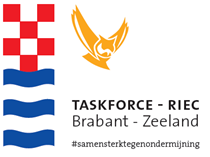 Behoefte aan (meer) informatie of hulp
27
Leefbaarheid en veiligheid in het buitengebied - Land van Cuijk 2021
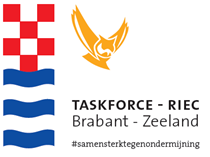 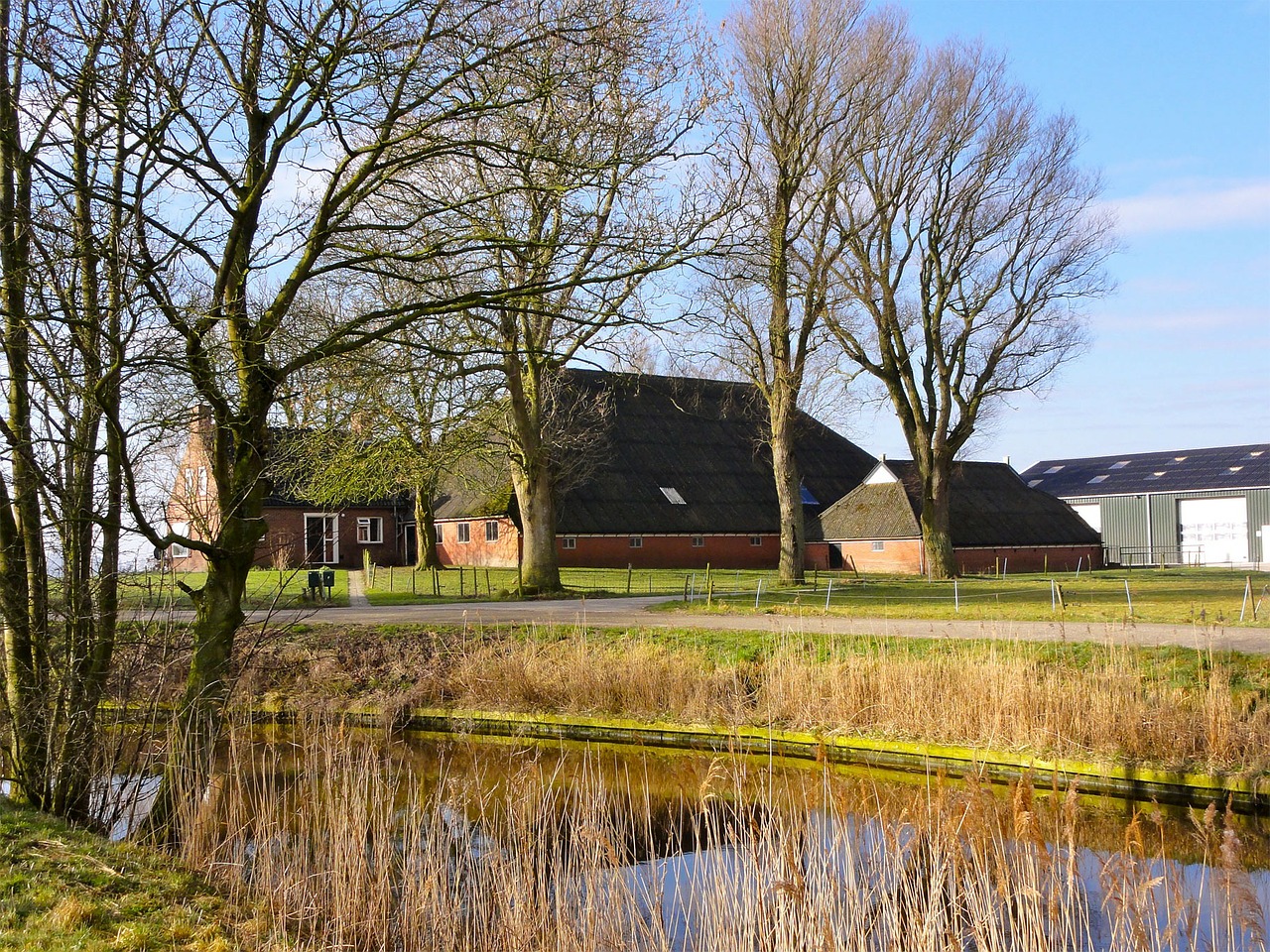 BEDANKT VOOR DE AANDACHT
28
Leefbaarheid en veiligheid in het buitengebied - Land van Cuijk 2021